Unit 8
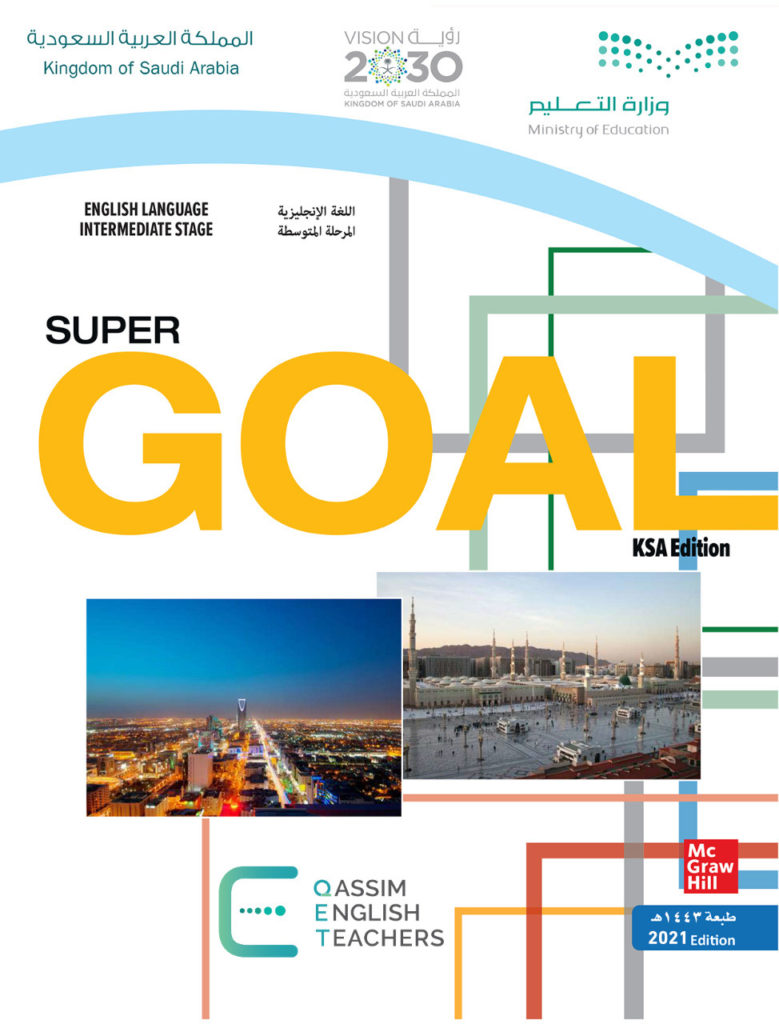 Drive Slowly
Form, meaning & Functions
بسم الله الرحمن الرحيم
Day:
Date:
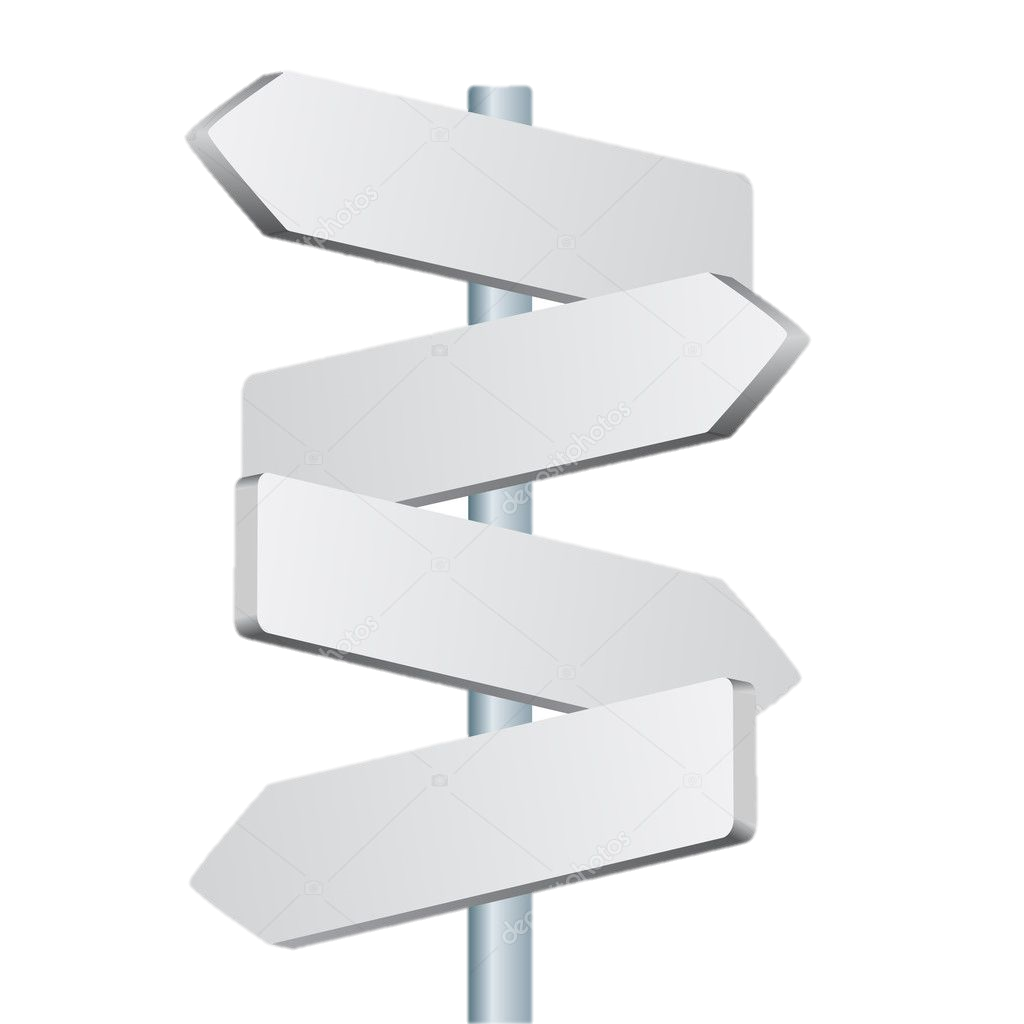 Compose requests correctly
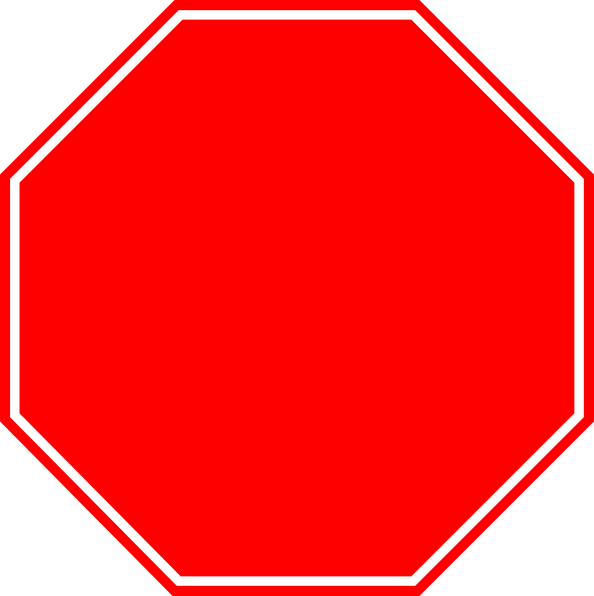 Use imperative form to make commands
Learning Objectives
Report requests and commands
Differentiate between requests and commands
Page 87
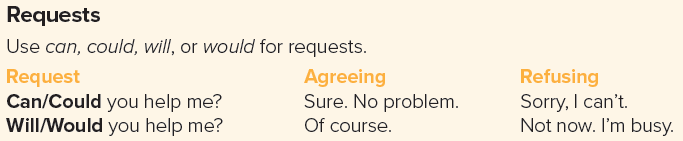 Page 87
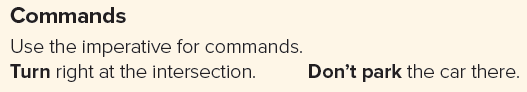 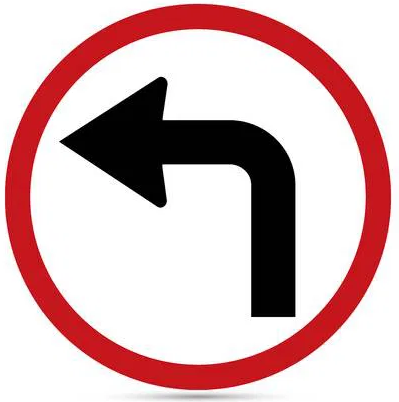 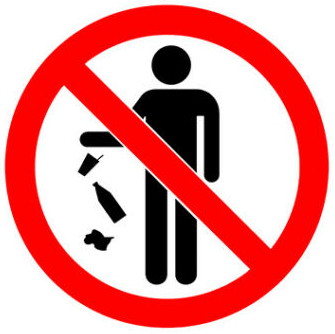 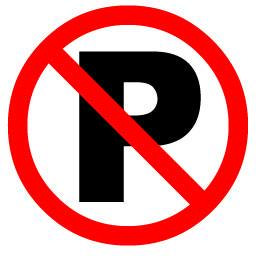 Don’t litter
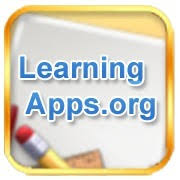 Practice
Page 87
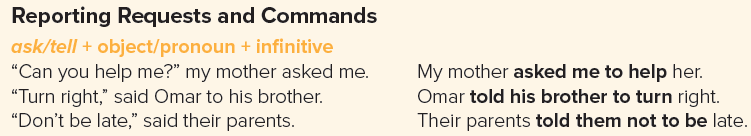 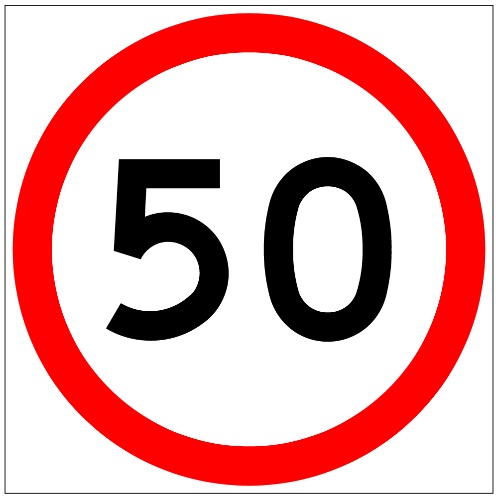 The instructor told him to obey the speed limit. 
The instructor told him to slow down.
Page 87
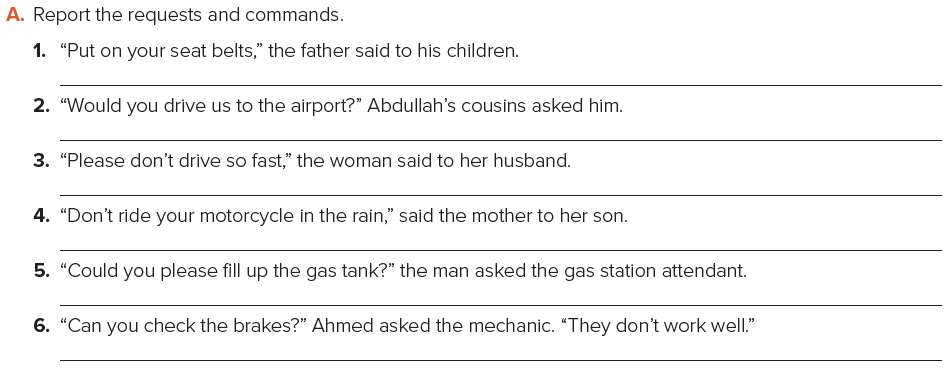 The father told his children to put on their seatbelts. 
Abdullah’s cousins asked him to drive them to the airport. 
The woman told her husband not to drive so fast. 
The mother told her son not to drive his motorcycle in the rain. 
The man asked the gas station attendant to fill up the gas tank. 
Ahmed asked the mechanic to check the brakes.
Page 87
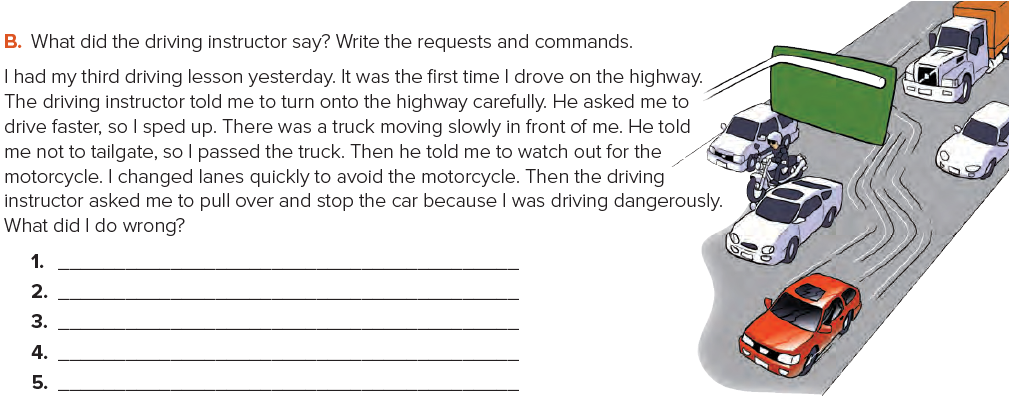 Turn onto the highway carefully. 
Can you drive faster? 
Don’t tailgate. 
Watch out for the motorcycle! 
Could you pull over and stop the car?
Homework
Page 220 (J)
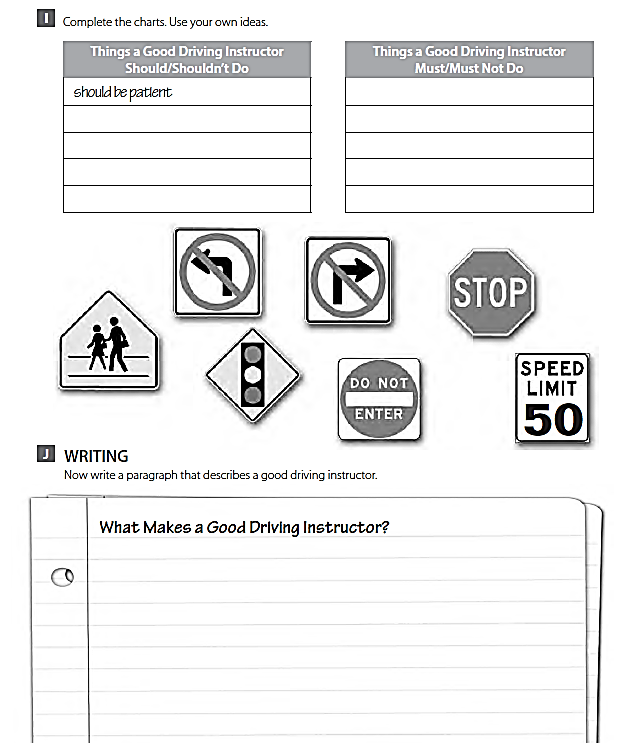 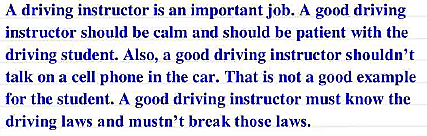 THANK YOU